Bitumikermikatteiden käyttöikälaskuri
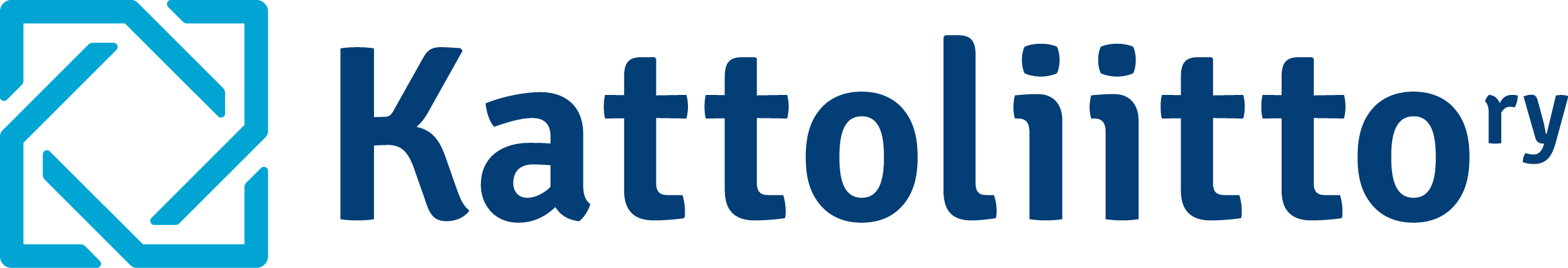 Uudistustarve
Kattoliiton www-sivujen käyttöikälaskuri julkaistiin 2004 silloisen Toimivat Katot –julkaisun kermiluokitusten mukaisena
Toimivat Katot 2013:ssa tuoteluokkien määrää vähennettiin kolmeen ja käyttöluokkia korjattiin vastaamaan uusia tuoteluokkia
Samoin TK 2013:ssa julkaistiin höyrynsulkuluokitus
Taustalla myös bitumikermikattojen pitkäaikaiskestävyystutkimukset vuosilta 2004 ja 2014.
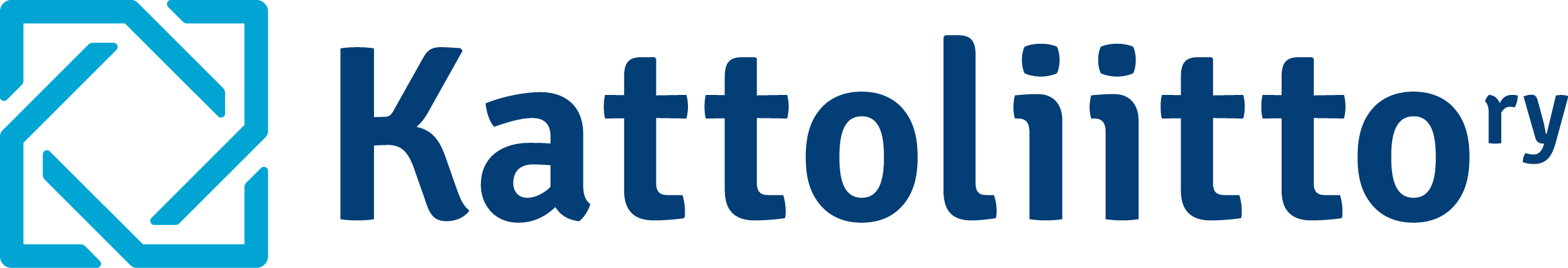 Kaksi laskuria
Laskurin päivitystä valmistellut työryhmä aloitti työnsä toukokuussa 2015
Työryhmä päätti, että vanha laskuri jätetään kotisivuille sellaisenaan niiden ratkaisujen käyttöiän laskennalliseen arviointiin, jotka on tehty tai suunniteltu Toimivat Katot 2001 ja 2007 mukaisesti
Toimivat Katot 2013 mukaisten kattojen käyttöikä lasketaan uudella laskurilla.
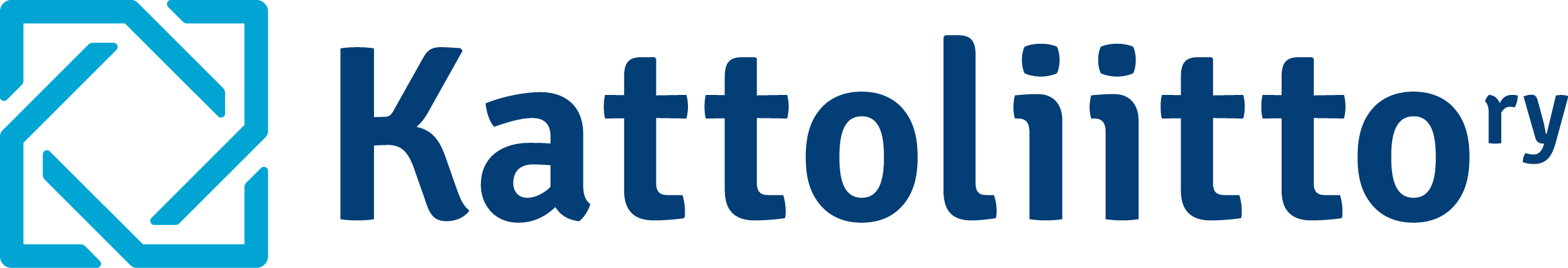 Laskennan periaatteet
Käyttöikää laskettaessa lähtökohtana on oikein suunniteltu ja toteutettu katto, jota huolletaan säännöllisesti. Tällaisen katon käyttöikä on 50 vuotta.
Kaikki heikennykset laskevat katon käyttöikää. Esimerkiksi katon huollon kertoimet ovat 1 (säännöllinen huolto), 0,75 (epäsäännöllinen huolto) ja 0,5 (ei huoltoa).
Kaikille laskurin elementeille on määritelty kerroin ja kertoimet yhdessä antavat lopullisen laskennallisen käyttöiän.
Laskurissa on erittäin alhaisia kertoimia ja jopa 0-kertoimia sellaisille ratkaisuille, jotka ovat hyvän rakennustavan vastaisia tai muuten toimimattomia. Yksikin 0-kerroin tekee laskennan lopputulokseksi 0 vuotta, joka ei tarkoita sitä etteikö katto voisi jonkin aikaa toimiakin – se tarkoittaa, että katossa on riskirakenne tai virheellinen materiaalivalinta.
Virheellisistä valinnoista on tehty ohjetekstit esim:  Huollon laiminlyönti laskee käyttöikää olennaisesti.
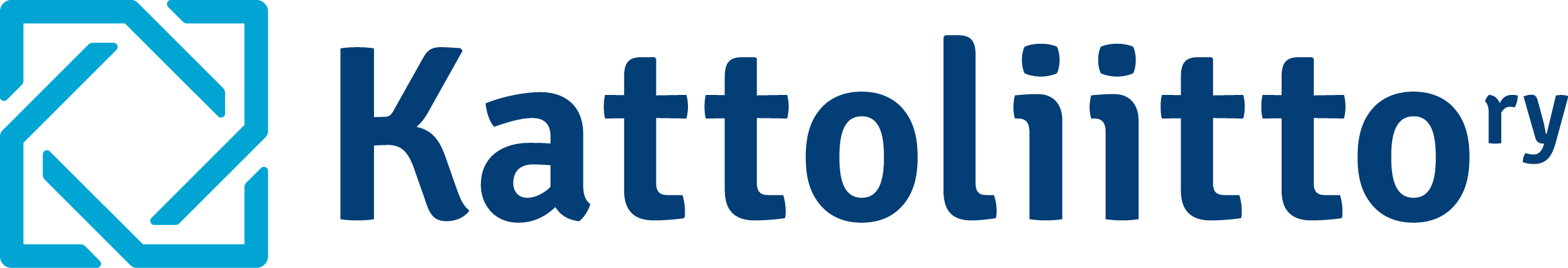 Kenelle laskuri on tehty?
Laskuriin on pääsy kaikilla
Laskurin ohjesivulla kerrotaan jaosta TK 2001 ja 2013 mukaisiin laskureihin
Ensisijaisena kohderyhmänä ovat suunnittelijat, urakoitsijat ja muut ammattilaiset
Vuonna 2015 laskuria käytettiin tai kokeiltiin noin 8500 kertaa.
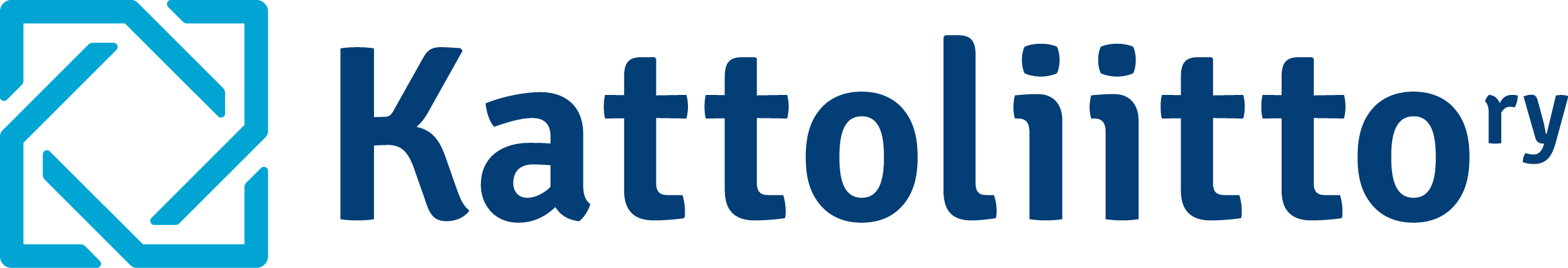 Koska uusi laskuri on käytössä?
Koekäyttövaihe on päättymässä ja sivu siirretään julkiseen näkymään.

Nyt laskurin löytää osoitteesta http://kattoliitto.fi/index.phtml?s=223
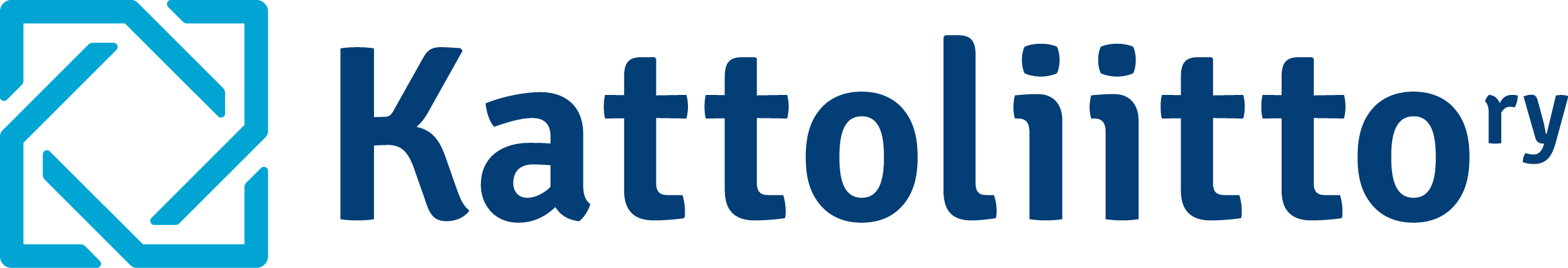 Kiitos!
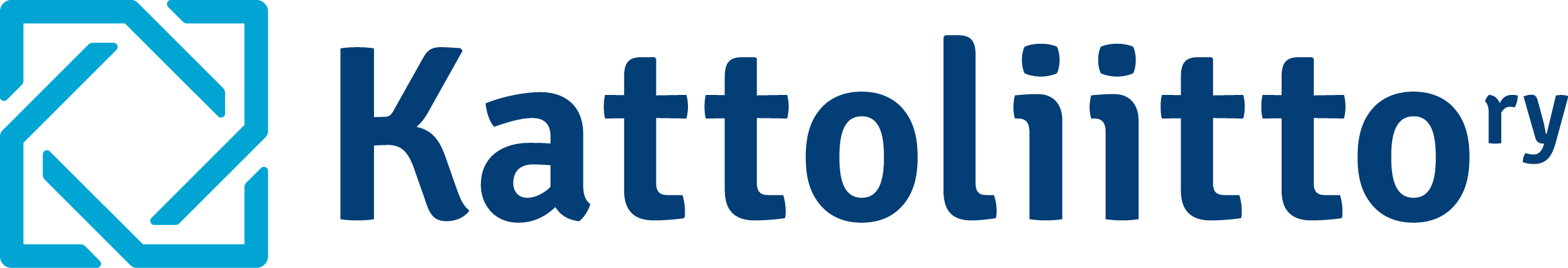